My Health LALA County Department of Health ServicesMedi-Cal 26-49 ExpansionApril 18, 2023
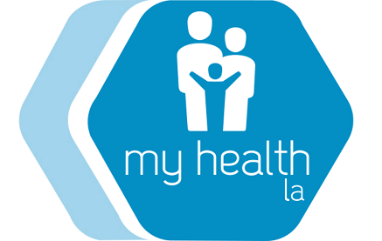 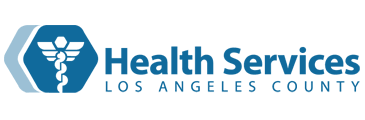 Welcome
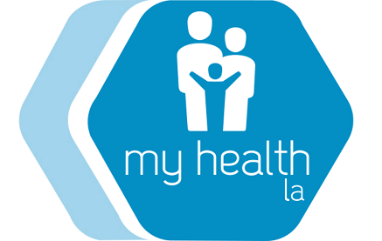 Thank you for joining!  

Please mute yourself.

Feel free to type questions in the chat – and we will answer at the end.
2
Overview
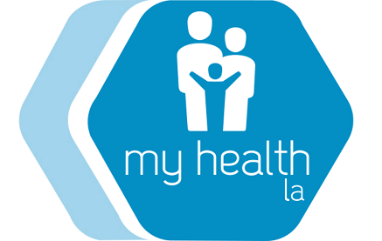 Medi-Cal Expansion
Impact on MHLA
The plan/timeline 
MHLA
What will happen?
Please help all MHLA participants enroll in Restricted Medi-Cal before January 1, 2024.
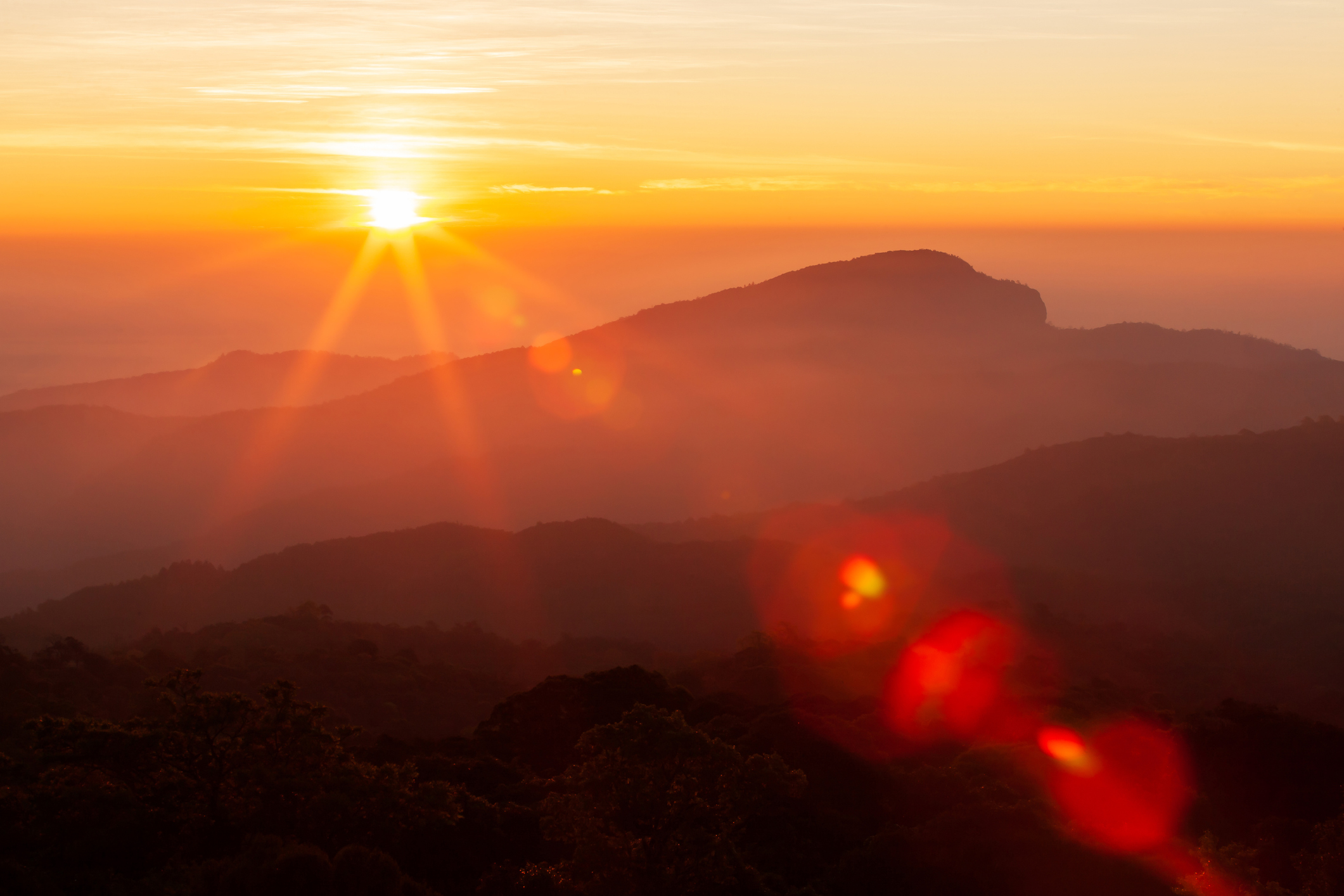 3
Medi-Cal Expansion for Adults 26 - 49
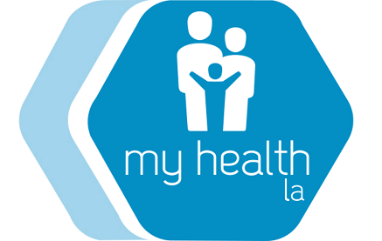 Takes effect January 1, 2024 
California residents who are 26 to 49 years old, if otherwise eligible
Immigration status does not matter
Benefits better! 

State website: Adult-Expansion (ca.gov)
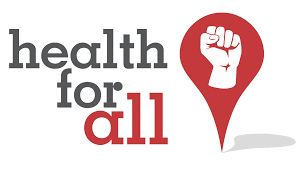 4
Expansion and MHLA
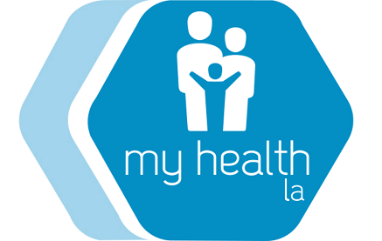 Estimated 70,000 MHLA participants impacted
No longer qualify for MHLA after expansion
Will need to be enrolled into Restricted Medi-Cal
Program will sunset Jan. 31, 2024 (one month grace period)
5
Contract Changes
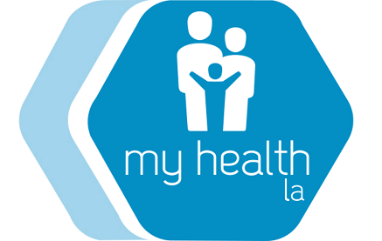 Contract Changes (Part 1)
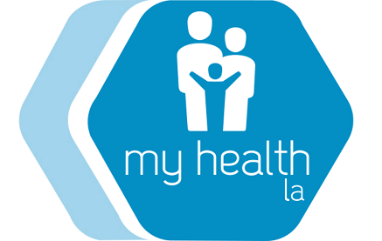 Contract Amendment sending out May 2023 ​
MHLA program sunsetting January 31, 2024.
Encounter data submission deadline - March 31, 2024.​
CP Pharmacy dispensary & prescription claims ending January 31, 2024. 
All MGF payments planned for no later than April 30, 2024.
All dental payments planned for no later than June 30, 2024.
7
Contract Changes (Part 2)
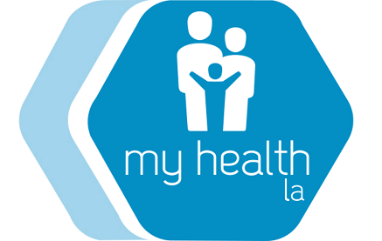 MHLA Audit Team annual program monitoring ending 
          June 30, 2023.  
MHLA Eligibility Review Monitoring ending
          December 31, 2023. 
Adding clinic site deadlines:
         Without FSR (from a health plan) – May 31, 2023
           With FSR – September 30, 2023
No Medical Home changes after January 1, 2024.
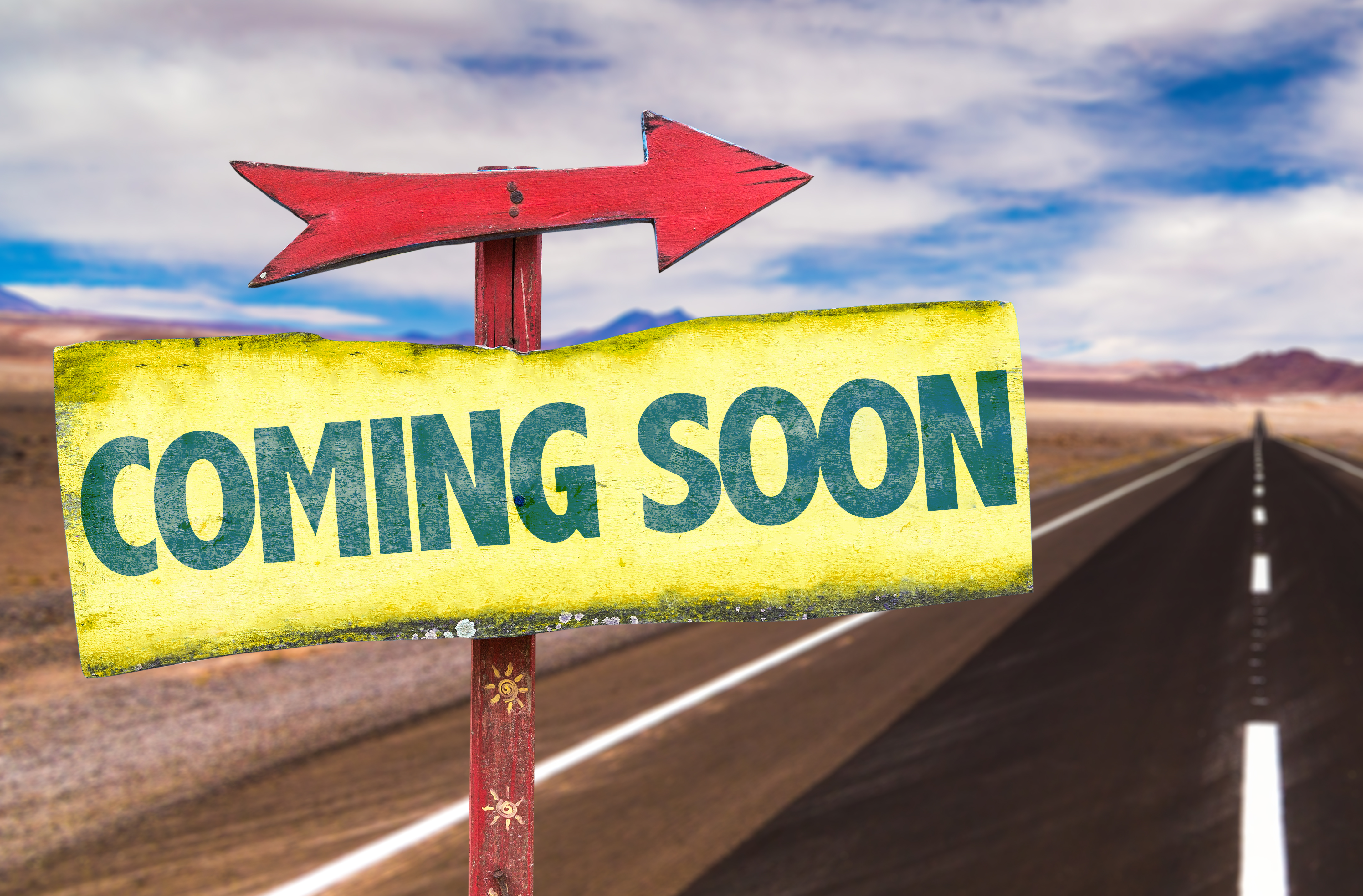 8
Finance
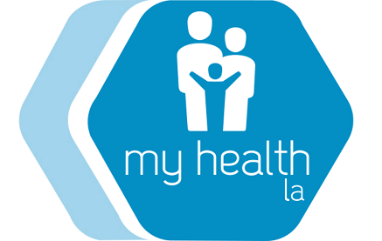 Final payments will be made after the end of the program. 
DMH Mental Health Prevention Services runs until the end of the program, including supplemental behavioral health payment. 
There will be no more budget for MHLA after all participants are transitioned off of the program.
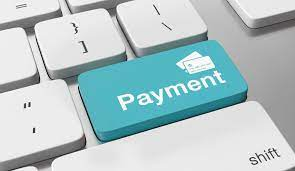 9
Pharmacy and Claims
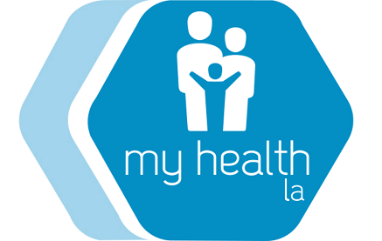 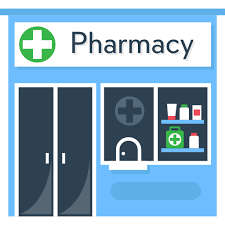 Pharmacy Changes
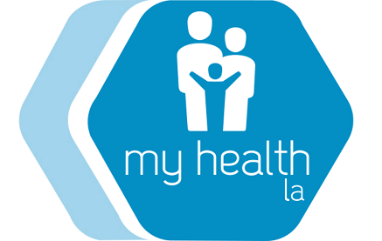 Deadline to add pharmacy locations - May 31, 2023.​
Deadline for MHLA formulary additions – August 15, 2023​.
Community Partners and contracted pharmacies have up to 60 days (March 31, 2024) to submit claims after MHLA ends.
Advise participants to plan on filling prescriptions by January 31, 2024​.
11
Claims & Payment
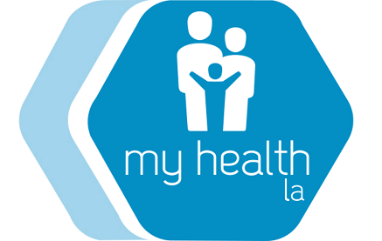 Encounter claims to AIA by March 31, 2024. 
Dental claims within the 60 days from the date of service and no later than March 31, 2024.
Mental Health Prevention Services encounter data must be submitted to MHLA no later March 31, 2024. 
All final MGF payments planned before April 30, 2024.
All final dental payments planned before June 30, 2024.
12
Key Dates & Deadlines
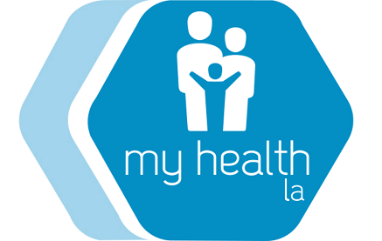 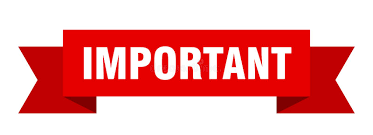 13
Eligibility Review Unit
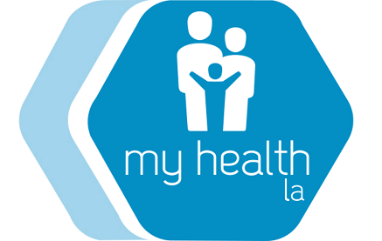 Timeline
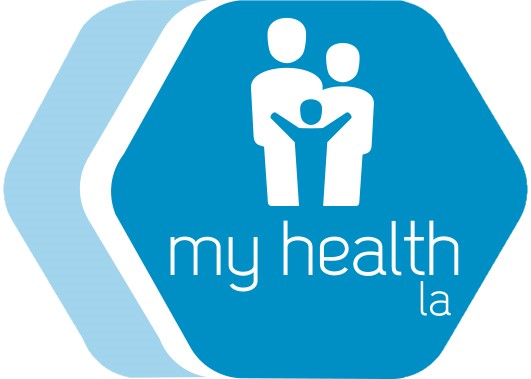 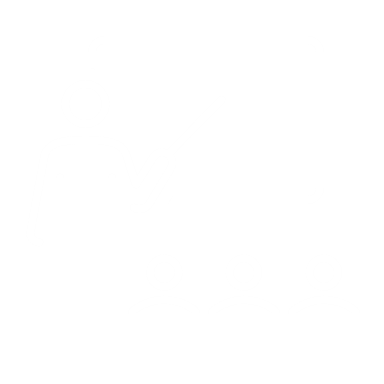 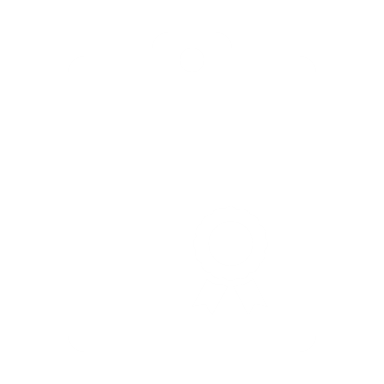 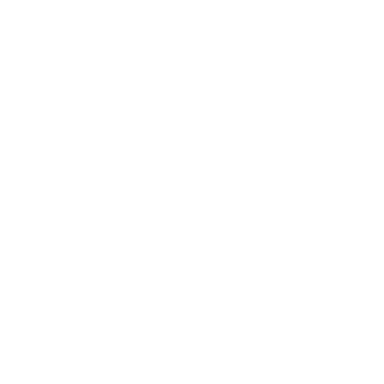 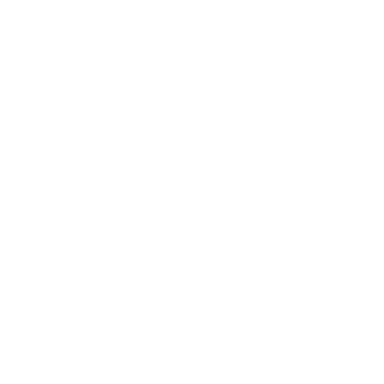 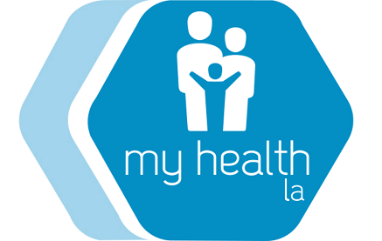 Automatic Enrollment Extension
Last MHLA Webinar
MHLA ERU Audits
One-e-App User Accounts transitioned to “Read Only”
End of MHLA Coverage Period
January 1, 2024
January 31, 2024
February 1, 2023
July 27,  2023
December 31, 2023
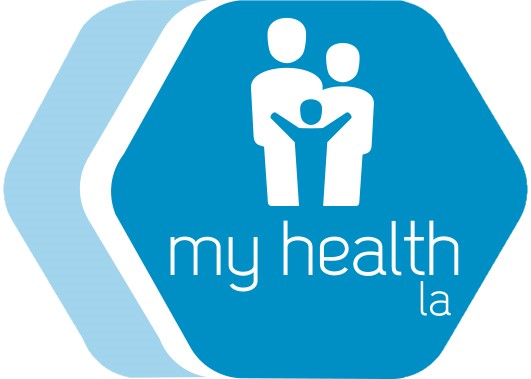 Automatic Enrollment Extension
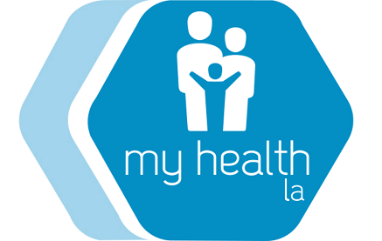 Due to the State of California’s final phase of Medi-Cal expansion, the MHLA program has decided to cease the requirement of any future MHLA Redeterminations. 

On February 1, 2023, the MHLA program extended all program participant’s coverage end date through January 31, 2024. MHLA participants are no longer required to submit an annual renewal. 

MHLA enrollers will continue to take and evaluate new and re-add applications in person and remotely using the same MHLA requirements and guidelines currently in place until December 31, 2023.
16
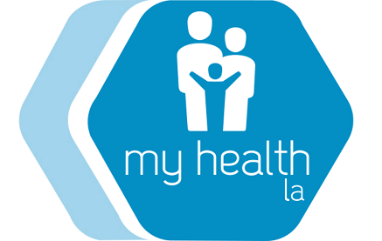 OeA User Accounts & SME line
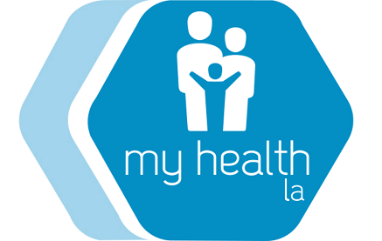 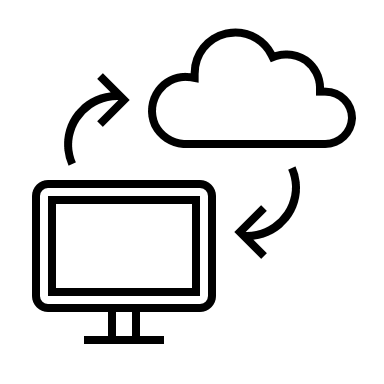 One-e-App Access


One-e-App Accounts



SME Line
User accounts will remain active, however after 12/31/2023 all Certified Enrollment Counselor and CEC Supervisor roles will be modified to Read-only access.  

All users will continue to be responsible for maintaining the confidentiality of their System account and password and will be fully responsible for all activities that occur with their account and password.

Effective August 31, 2023, CPs will no longer have assigned SMEs. Community Partners will be able to contact the SME line and Member Services until January 31, 2024.
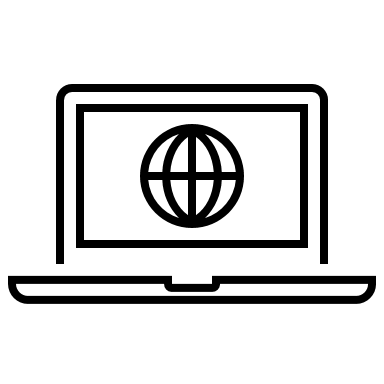 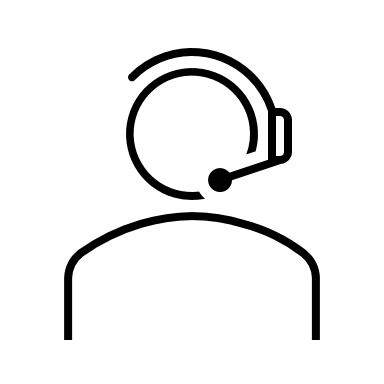 17
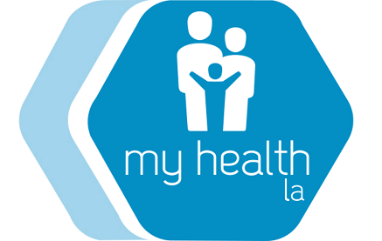 MHLA ERU Audits, Training & OEA
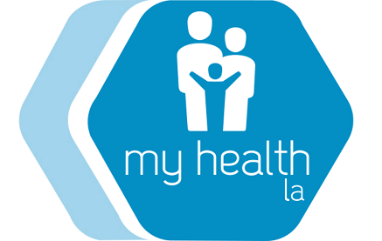 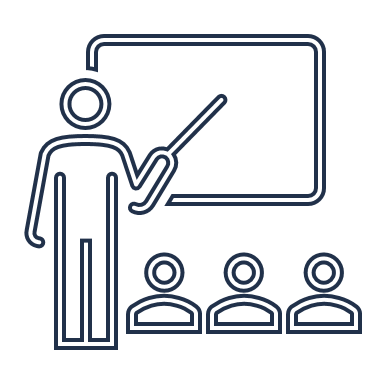 The last MHLA Enrollment and Eligibility Webinar will be conducted on July 27, 2023. 

The Eligibility and Enrollment Review monthly audits will cease December 31, 2023.

One-e-App will remain operational until January 31, 2024. Thereafter, you may contact the SME line for any questions pertaining to eligibility, until further notice.
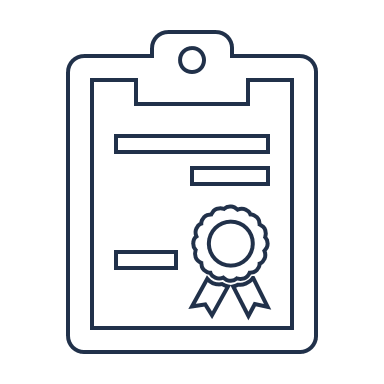 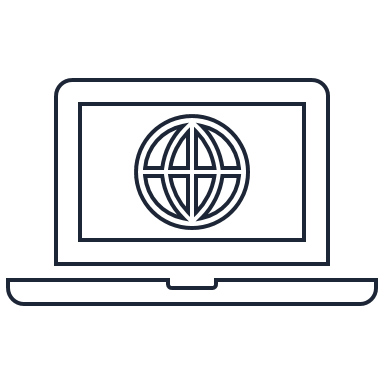 18
Specialty Care
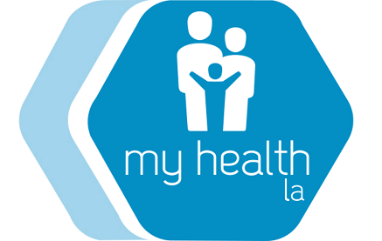 Specialty Care Overview
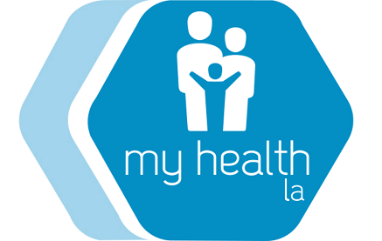 No new eConsults for non-DHS managed care patients after Jan. 1, 2024. No specialty care visits will be scheduled after MHLA disenrollment. 
We will see FFS Medi-Cal patients but encourage them to talk to clinic. 
Once on managed care, we will tell patients they are now in managed care and should continue specialty care through their new network. 
We are not going to do a targeted outreach for high-risk patients.
If want to continue with DHS, can either switch to DHS or a 'continuity of care' request must be filed (only for care up to a year).
20
More on Specialty care categories
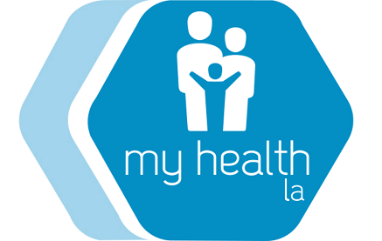 21
eConsult after MHLA
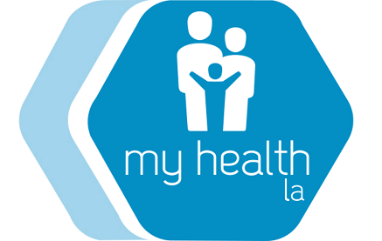 DHS will continue to receive eConsults on behalf of uninsured patients who do not qualify for Full-Scope Medi-Cal. 
CPs will need a contract to continue using eConsult. Details coming soon.
DHS will audit eConsults submitted by CPs periodically for eligibility.
22
Messaging & Communications
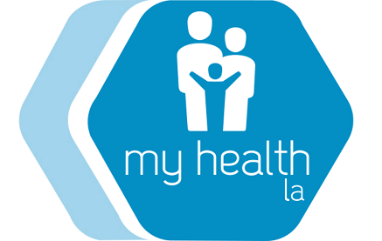 Letters and Flyers
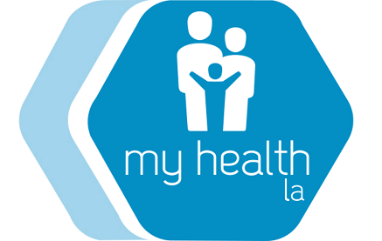 Flyers and letters to our participants 
Total of 3 mailings planned from MHLA (in addition to State mailings for those on Restricted Medi-Cal)
Encourage participants to apply to Restricted Medi-Cal now
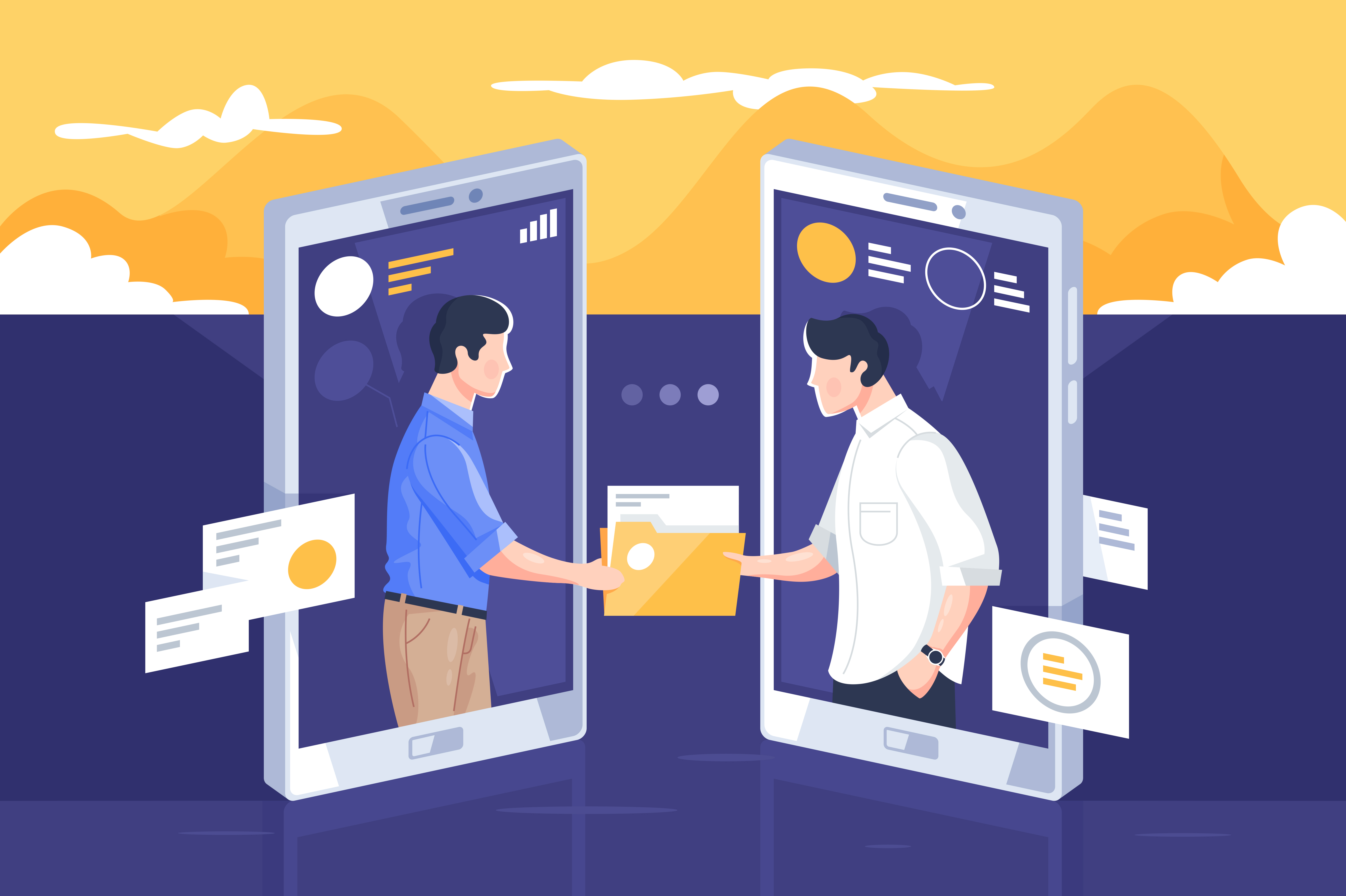 24
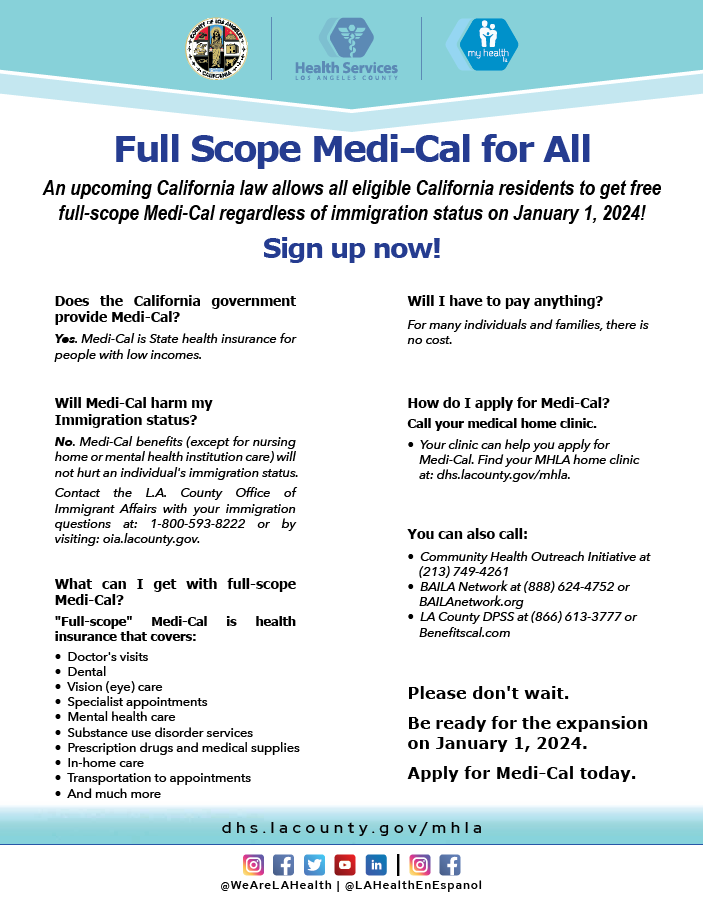 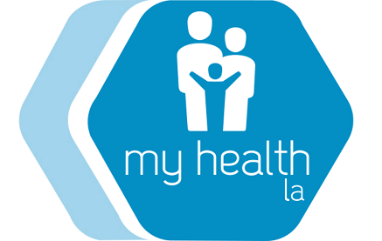 Flyers
Available in:
English
Spanish
Armenian
Simplified Chinese
Farsi
Korean
Russian
Tagalog
Thai
Vietnamese
Available on our website
25
Other Communications
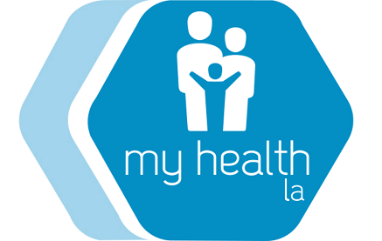 Robocall and texting campaigns
Webinars – likely another in the Fall.
Webpage with information and resources
Community Council input
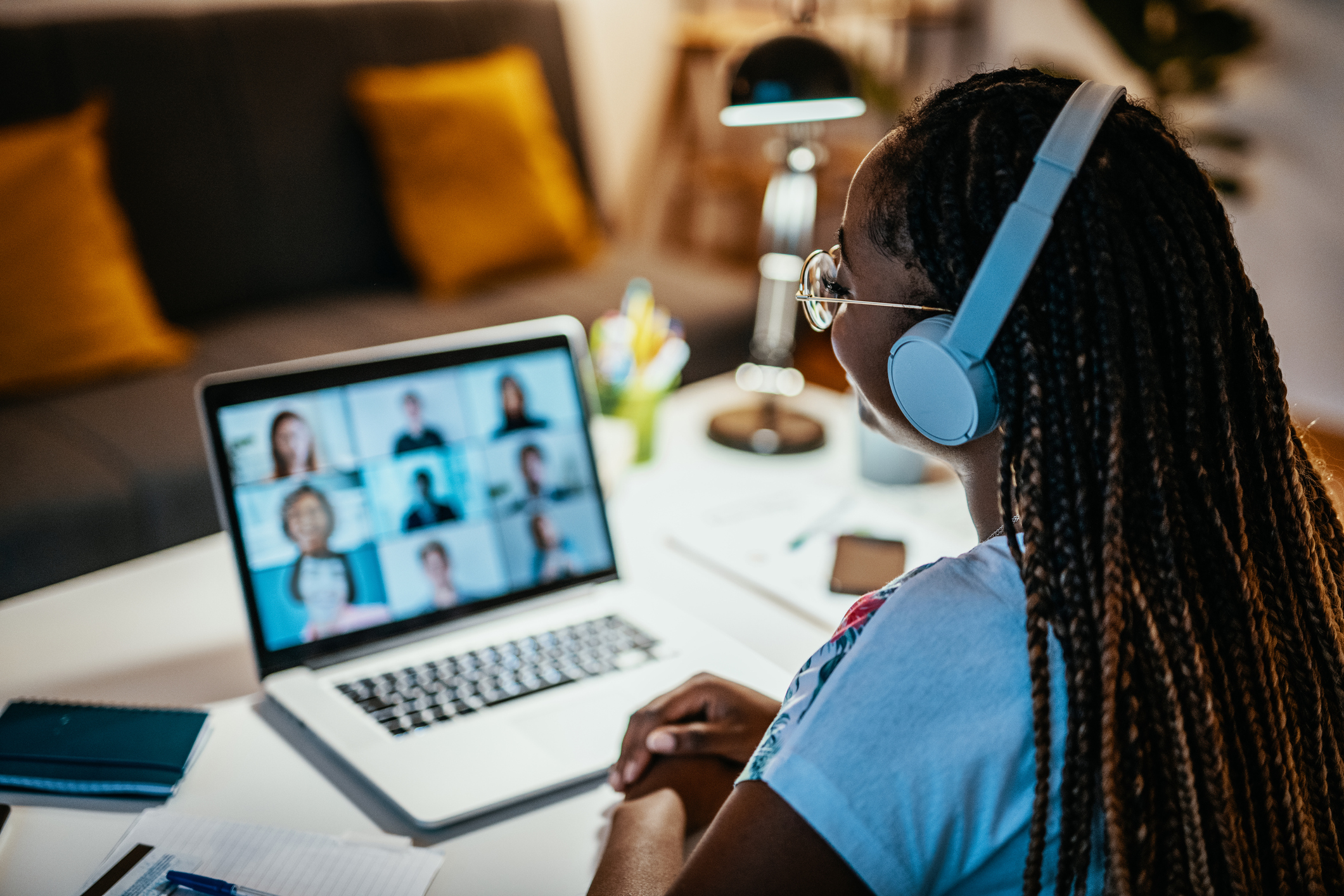 Robocall and Text Message
English Example
Hello #FirstName# #LastName#: My Health LA has great news to share! Beginning January 31, 2024, everyone will be eligible for Full-Scope Medi-Cal health insurance. Immigration status does not matter. You must enroll in Emergency Medi-Cal before January 31, 2024. To enroll in Emergency Medi-Cal, please contact your medical home clinic, #ClinicName# at #ClinicNumber#. You will be disenrolled from My Health LA on January 31, 2024. If you don’t know your medical home clinic, call My Health LA member services at (844)744-6452.
26
Website
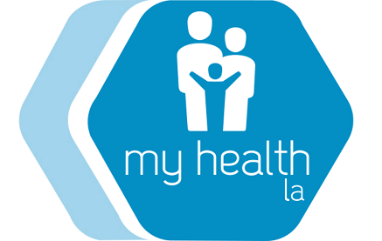 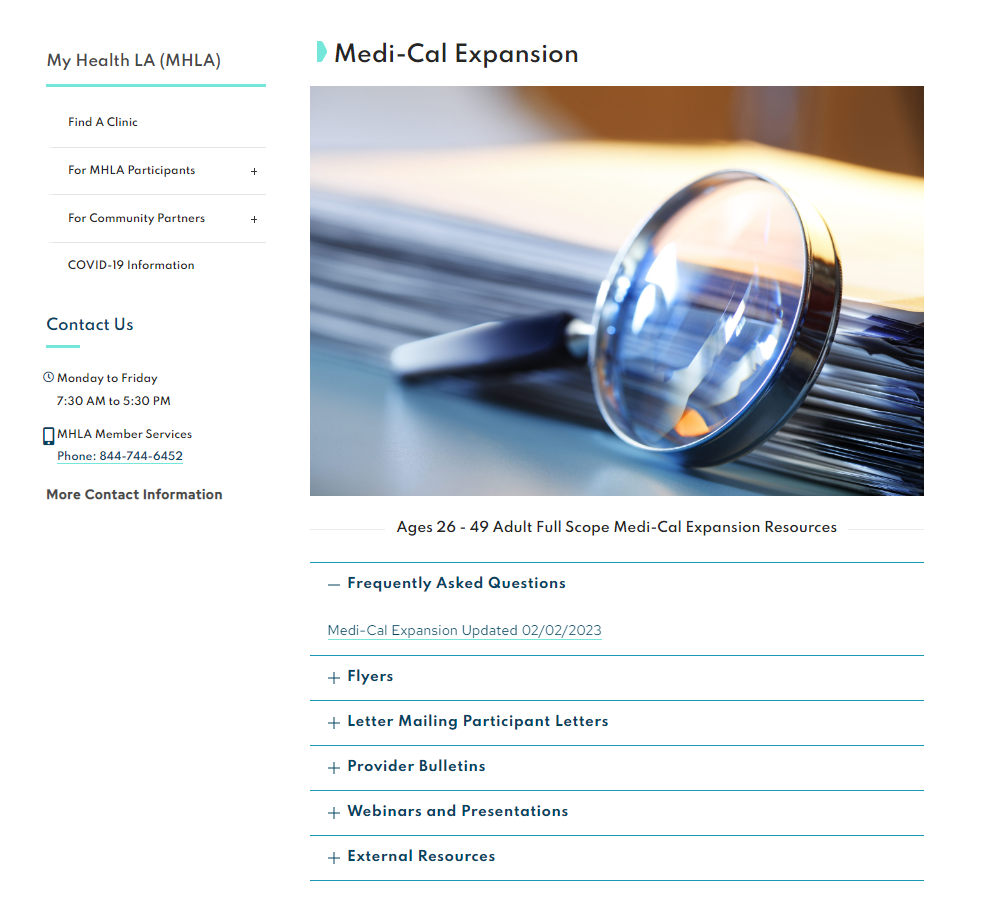 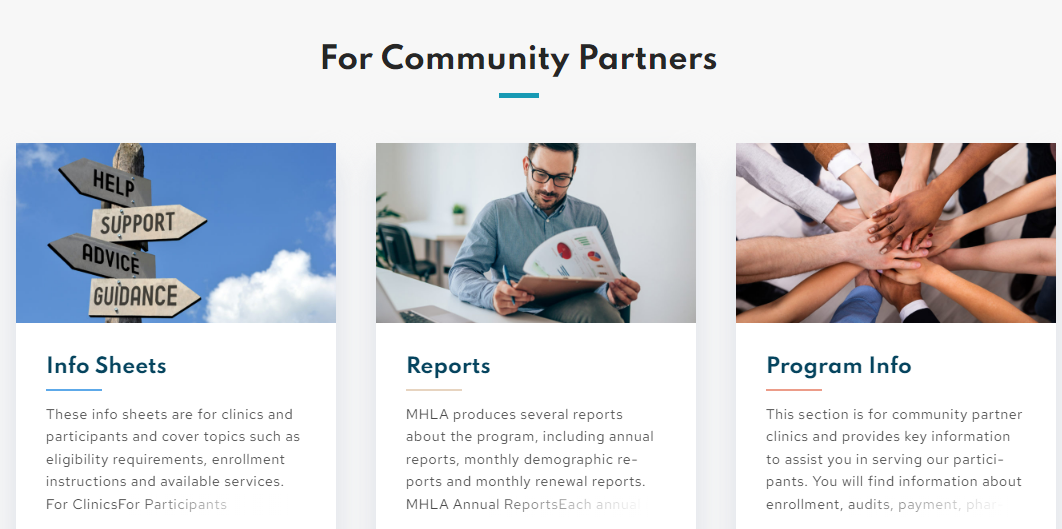 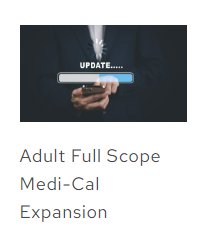 27
[Speaker Notes: ANNA]
What Should You Do Now?
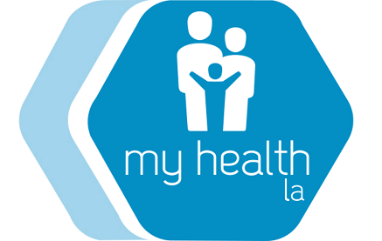 Incentive Campaign
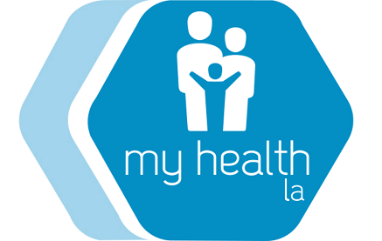 Encourage MHLA participant enrollment into Restricted Medi-Cal.
Financial incentives based on enrollment increases.
Run from April to October 2023.
Details on reward levels and incentive amounts.
Receiving data from DPSS this week.
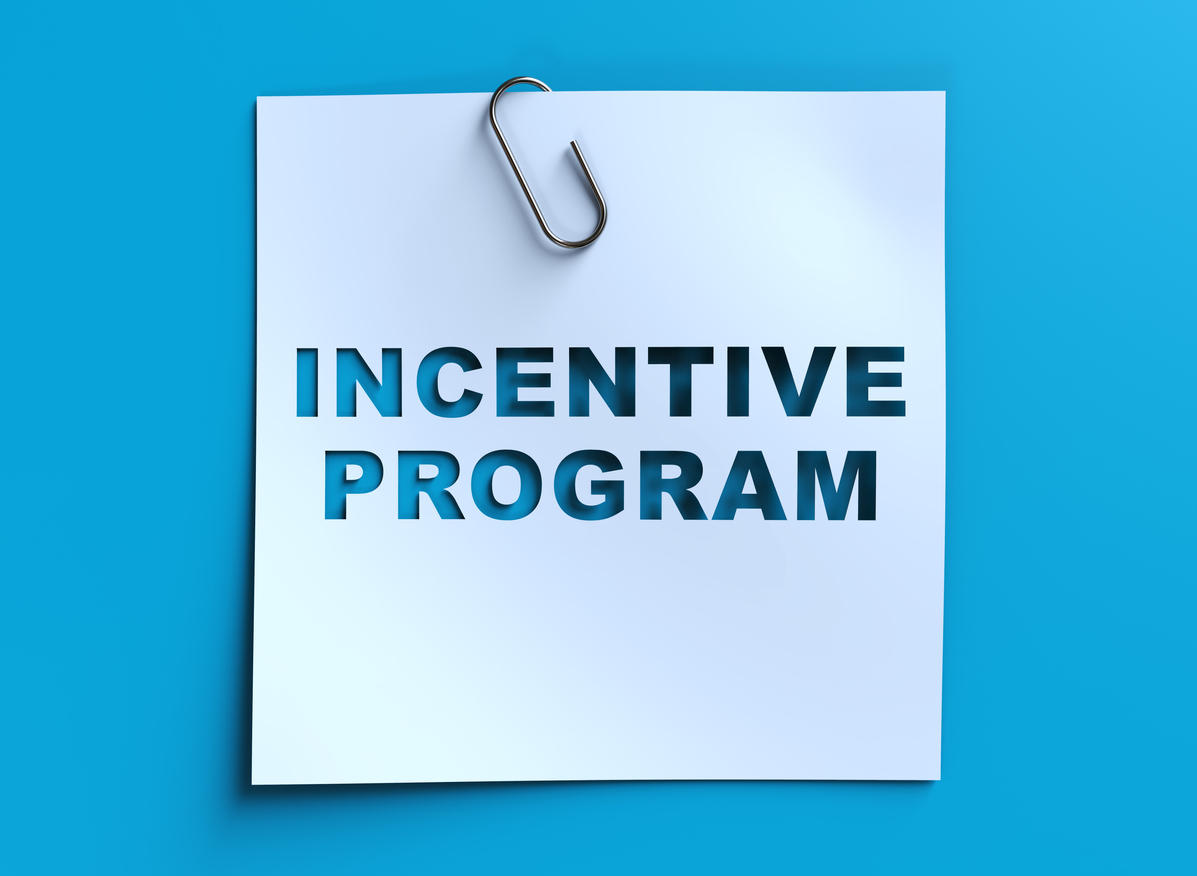 29
[Speaker Notes: ANNA]
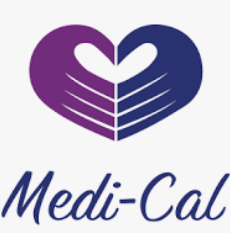 Need Help With Enrollment?
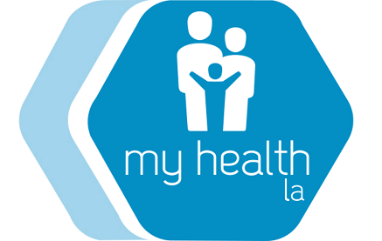 DPSS: dpss.lacounty.gov
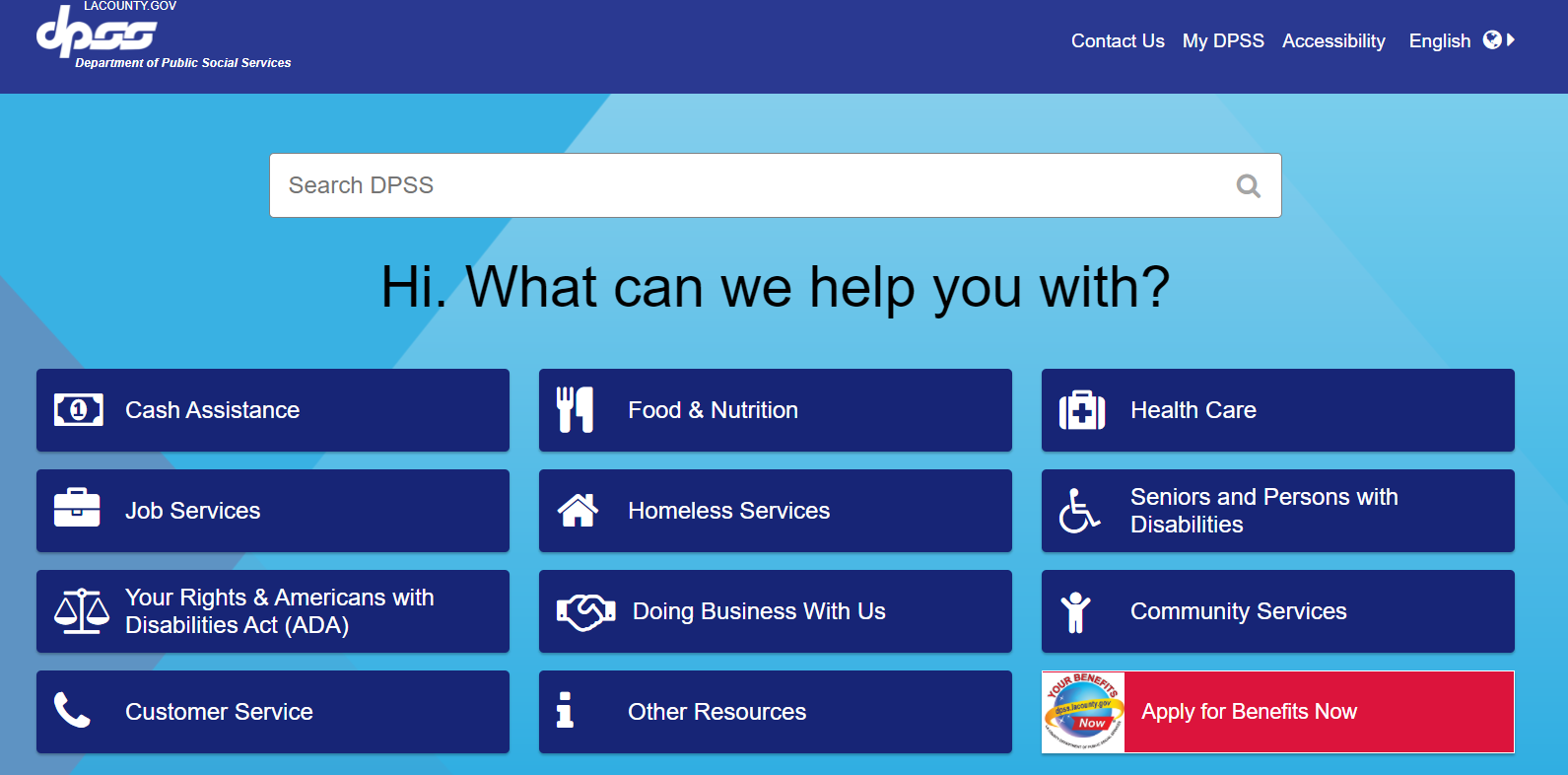 30
[Speaker Notes: ANNA]
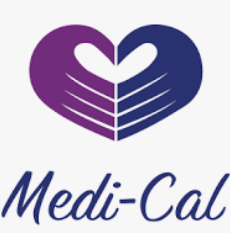 Need Help With Enrollment?
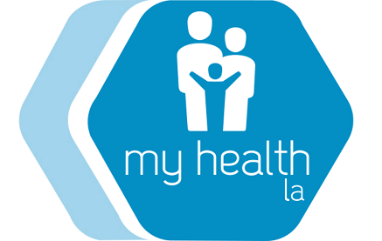 BAILA: 888-624-4752 or www.bailanetwork.org
Community Health Outreach Initiatives
http://publichealth.lacounty.gov/mch/choi/choi.htm
31
[Speaker Notes: ANNA]
BenefitsCal
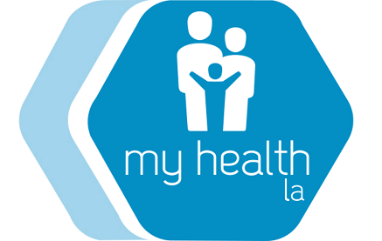 Benefitscal.com/Help/HCPDE
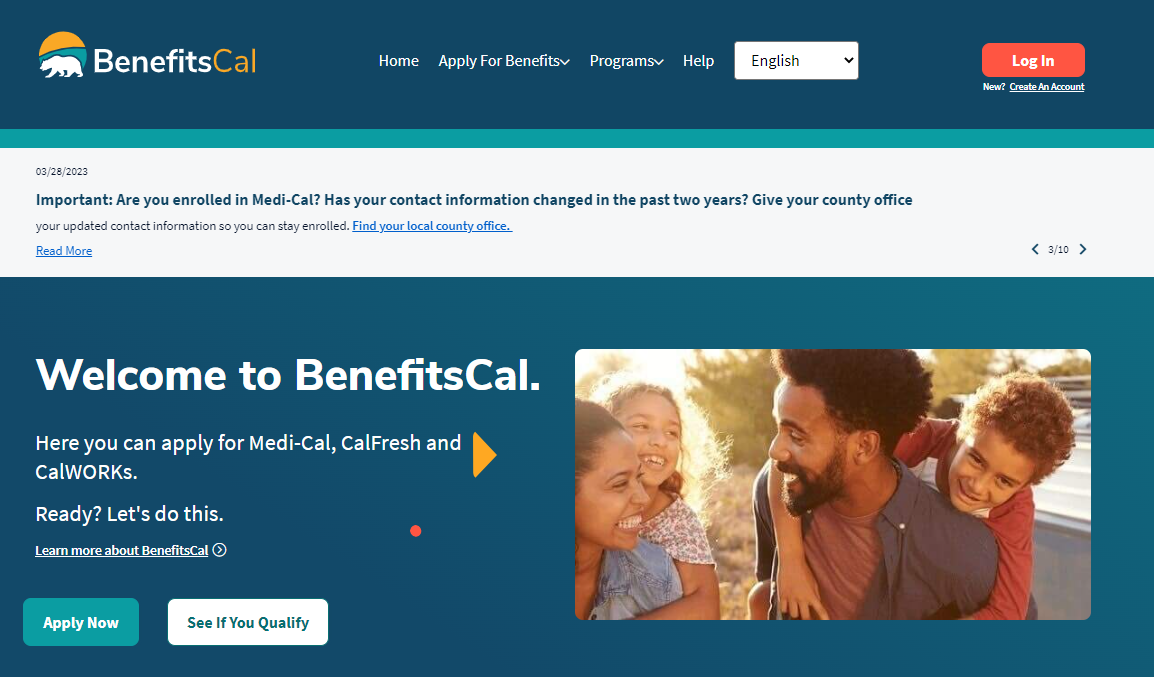 32
[Speaker Notes: ANNA]
Public Charge
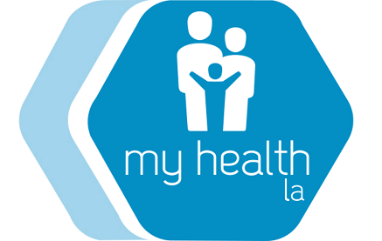 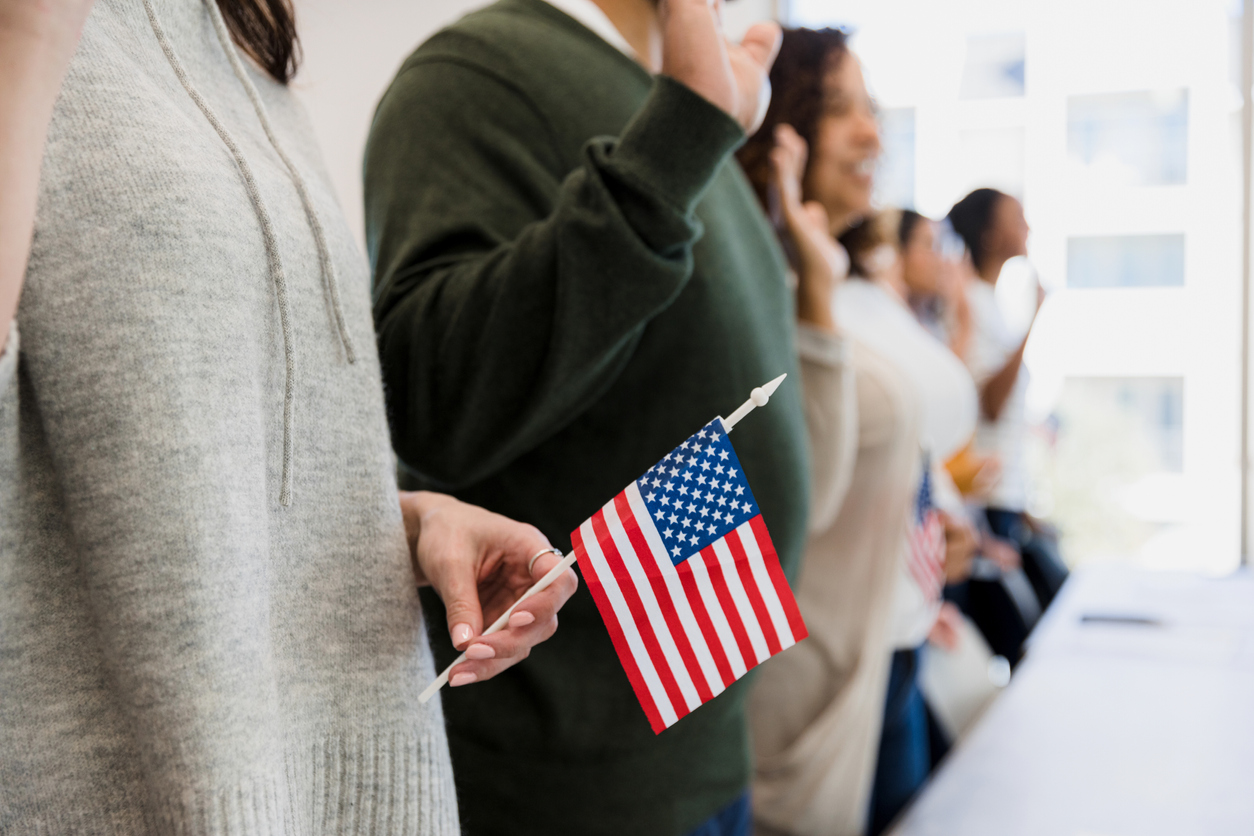 Dependency on government programs
Most are exempt from “public charge” test
Exception for long-term care
Helpful Resources:
LAC Office of Immigrant Affairs: 800-593-8222 or oia.lacounty.gov/publiccharge
BAILA: 888-624-4752 or www.bailanetwork.org
Neighborhood Legal Services of LA County: 800-433-6251 or nlsla.org
33
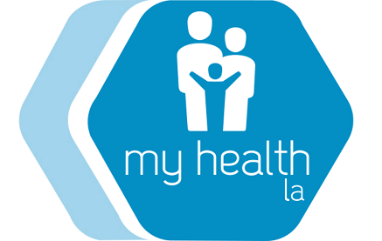 Thank you!
34